Evaluation of So. Utah Aquifers
Riley Bradshaw
GIS for Water resources term project
Background
St. George, Washington County, Utah
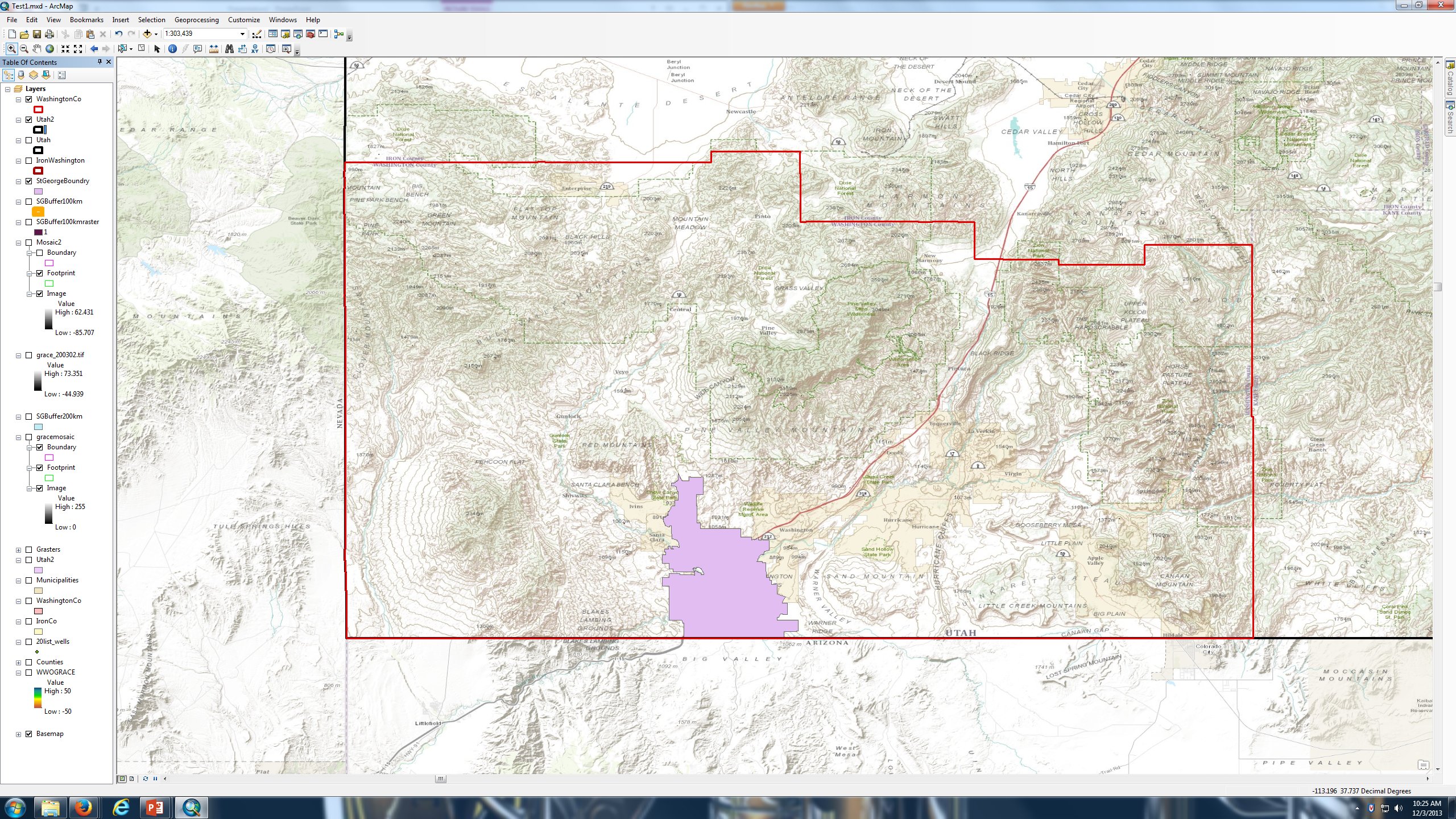 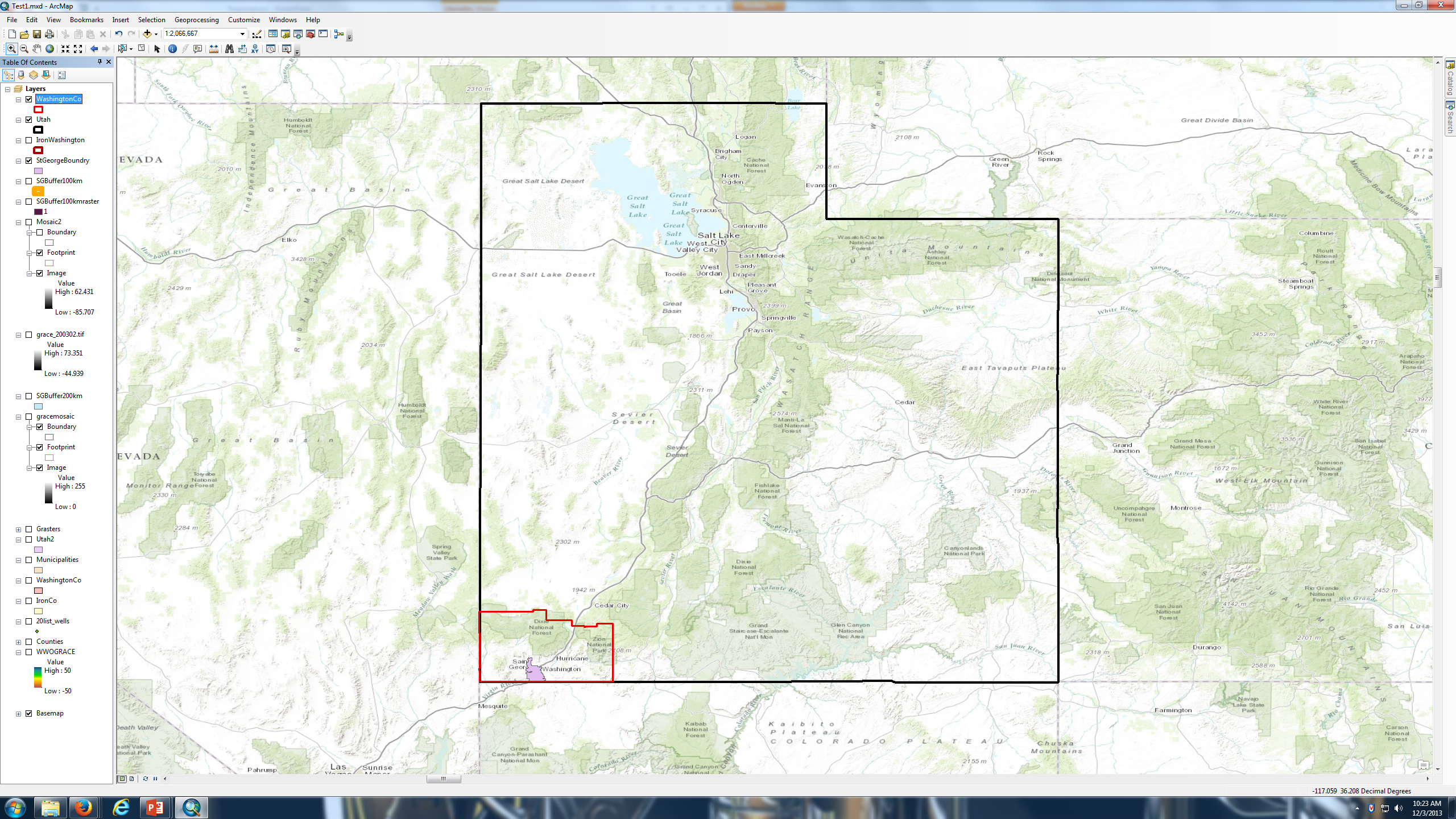 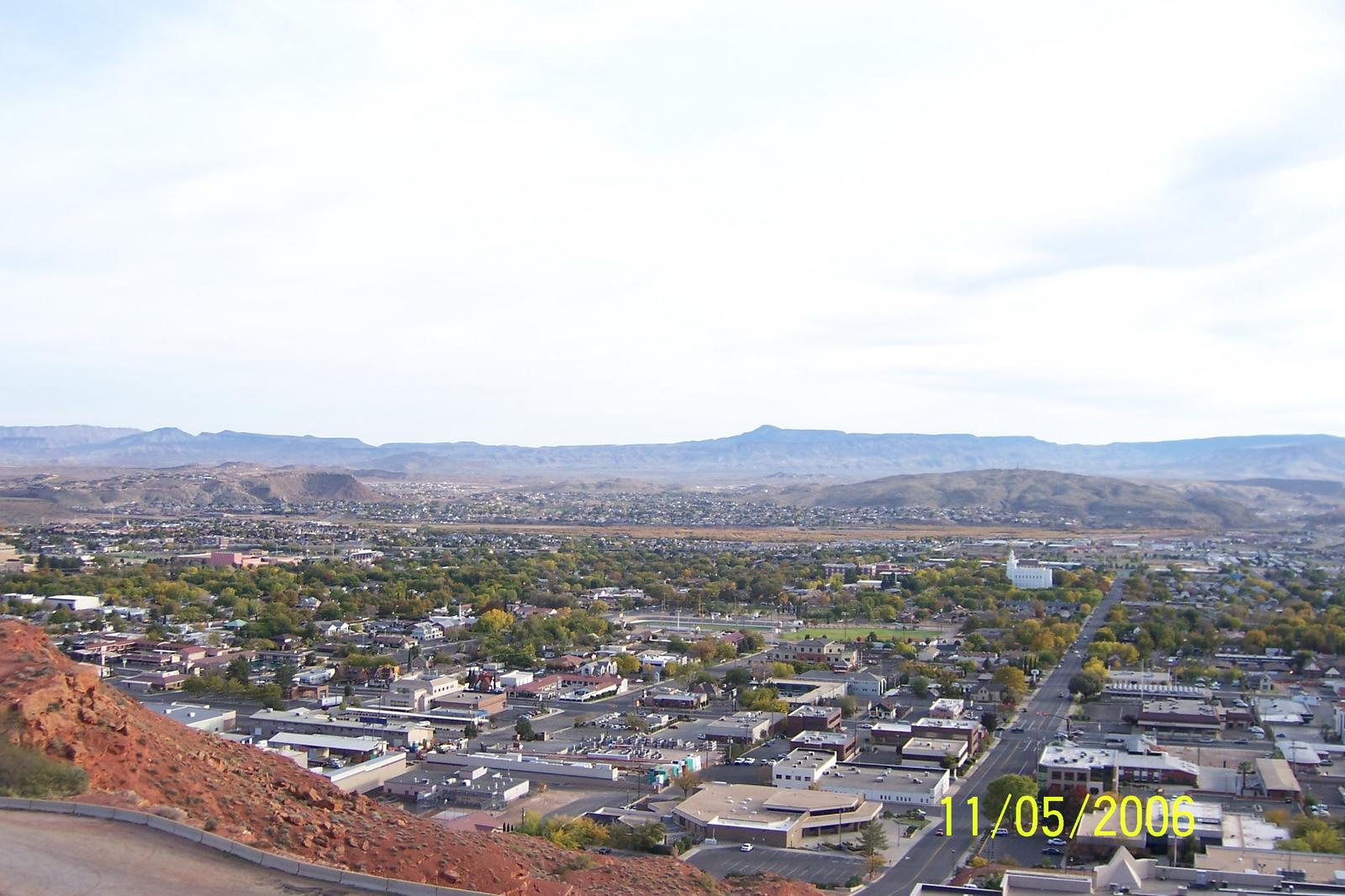 Rapid urban development
Strong agricultural presence
Arid Climate
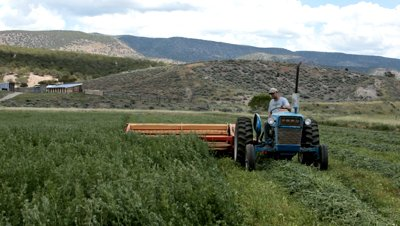 Located in the Virgin River Basin
Frequent flooding in recent years

Are there possibilities for ASR?
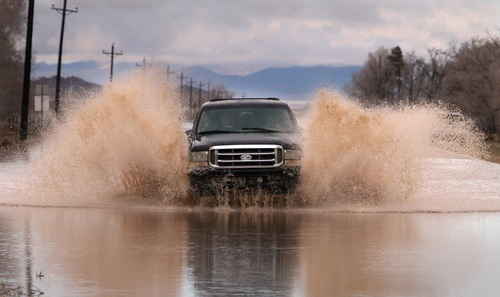 Term Project Objectives
Use GRACE data to identify historic ground water trends
Identify possible locations for ASR
Better understand groundwater issues in an area of rapid growth
GRACE
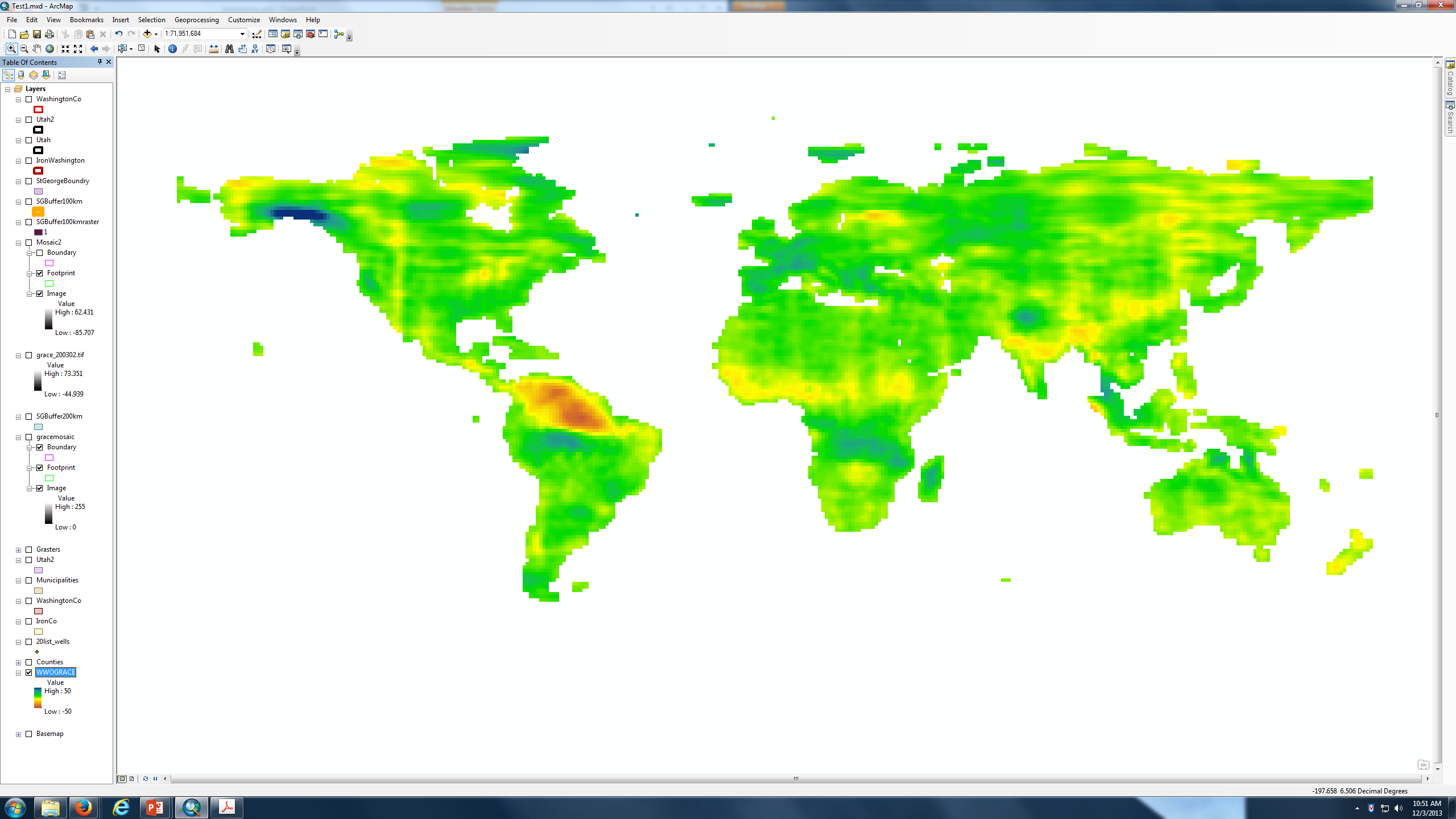 Satellite measurements of gravitational anomalies 
Correlates to soil water
Monthly data spanning ten years
Goal: Obtain spatial average
Extract GRACE rasters
Conduct zonal average
Examine results to identify trends
Automate through Python code
Process
Extract
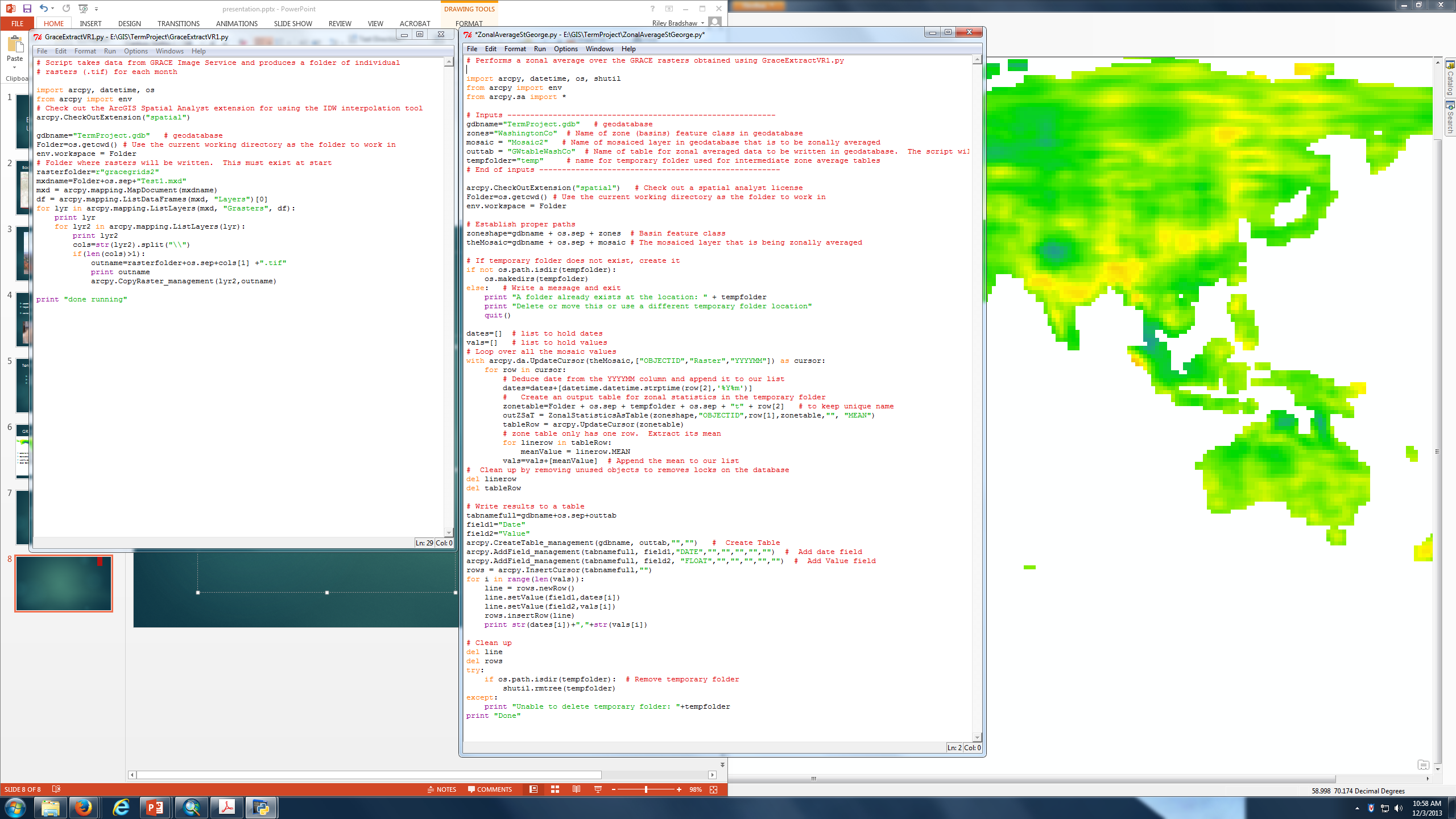 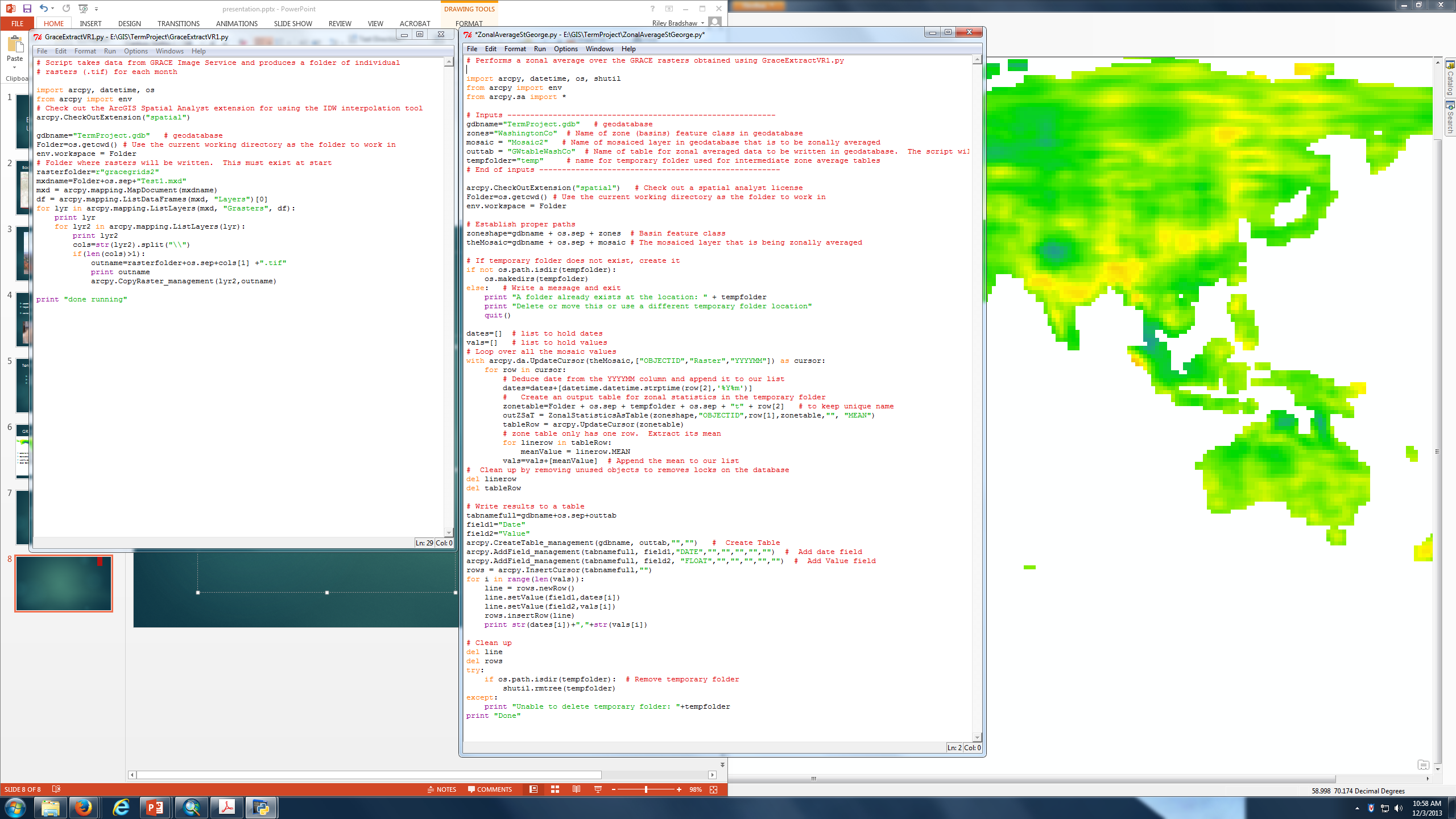 GRACE results
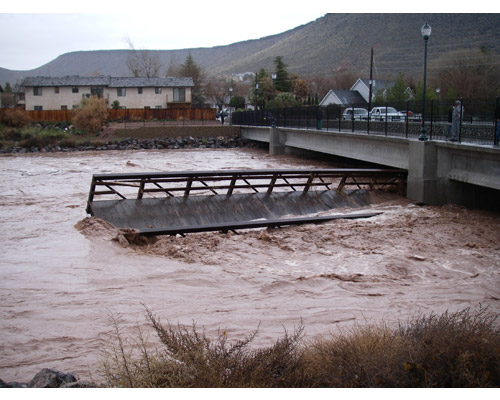 Flood of 2005
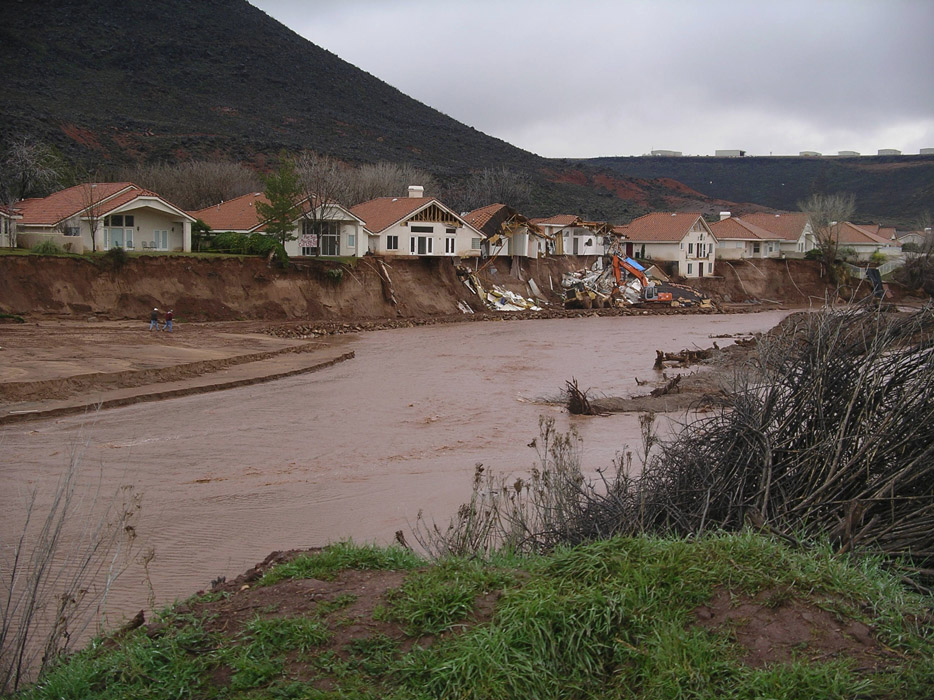 Problems
No well data to validate GRACE results as they relate to aquifer levels
Unexpected trends
Limited time frame of data set
A New Direction
Search for connections to other hydrologic data:
Precipitation
Surface Water

Consider GRACE results in a broader hydrologic context
Identifying Base Flows
Virgin River
Santa Clara River
Precipitation
PRISM Data
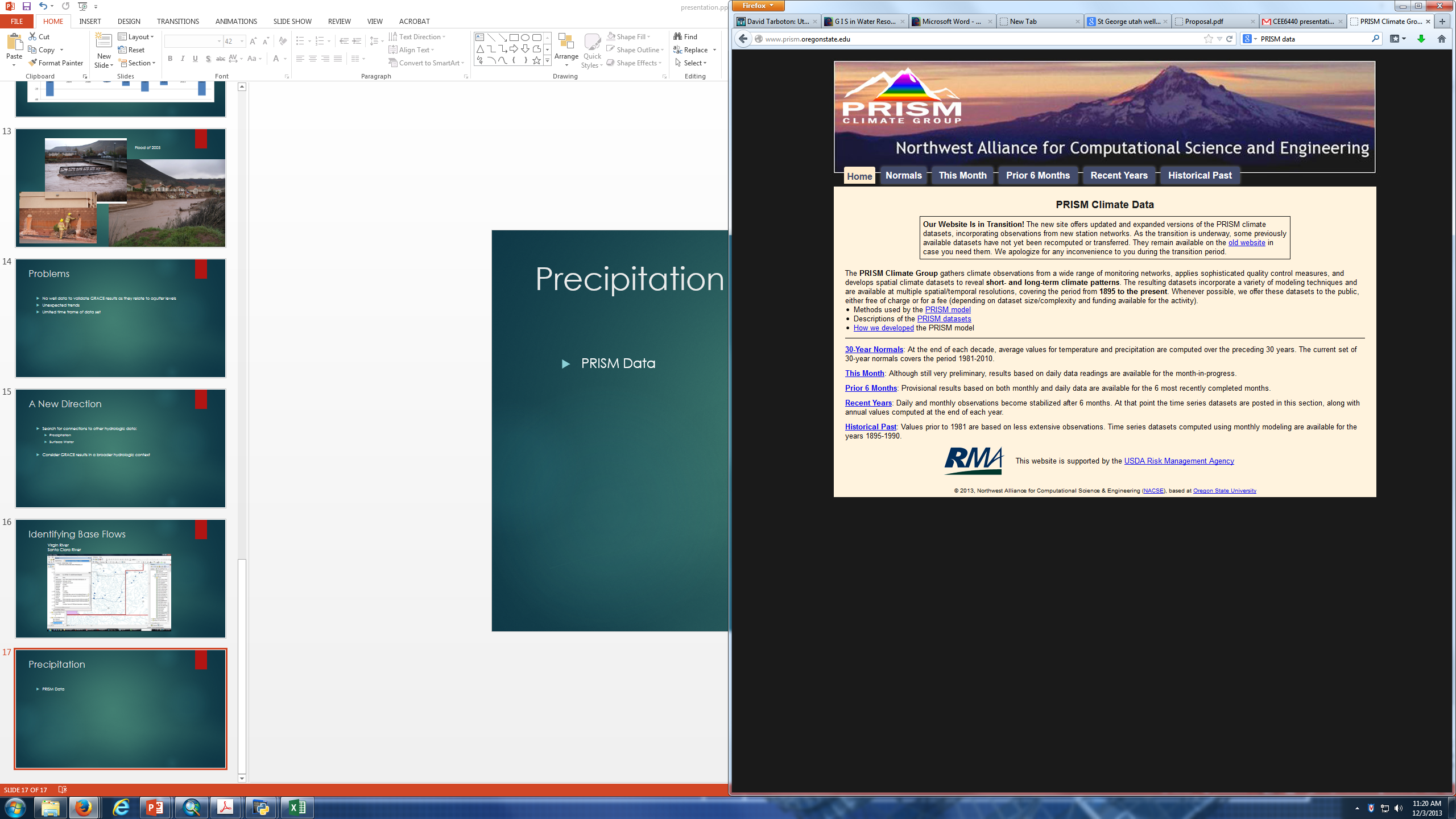 Acknowledgments
Dr. David Tarboton
Jesse Pope
Gonzolo Espinoza Davalos
Questions?